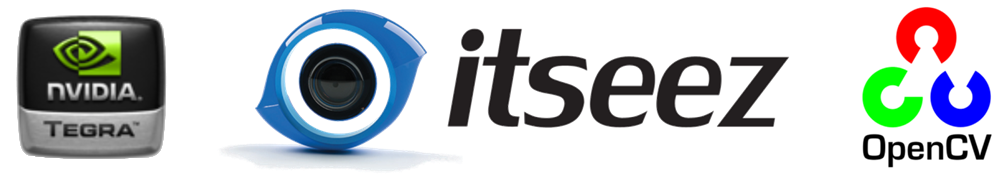 Библиотека OpenCVАрхитектура и возможности
Кирилл Корняков, ItseezАпрель 2013
Содержание
Общая информация
Архитектура и возможности
Ключевые концепции
Заключение
OpenCV
Open-source Computer Vision Library
Более тысячи алгоритмов и функций компьютерного зрения
Кросс-платформенность 
Производительность
Либеральная BSD лицензия
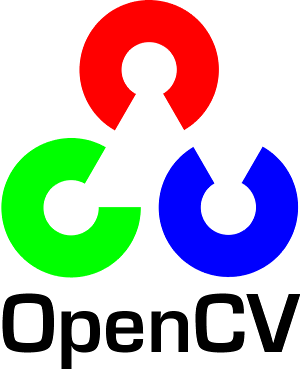 Примеры использования
Панорамы улиц в картах Google (+ другие продукты)
Система зрения робота PR2 компании Willow Garage
Роботы для исследования поверхности Марса (проект NASA)
Контроль качества монет (Центробанк Китая)
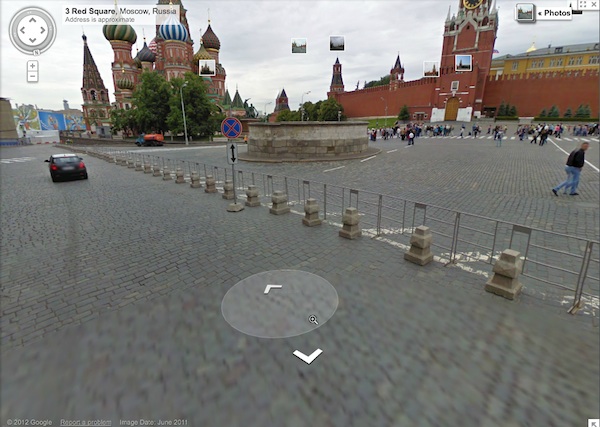 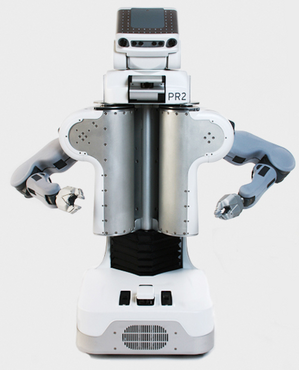 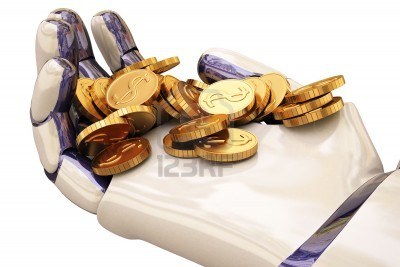 История
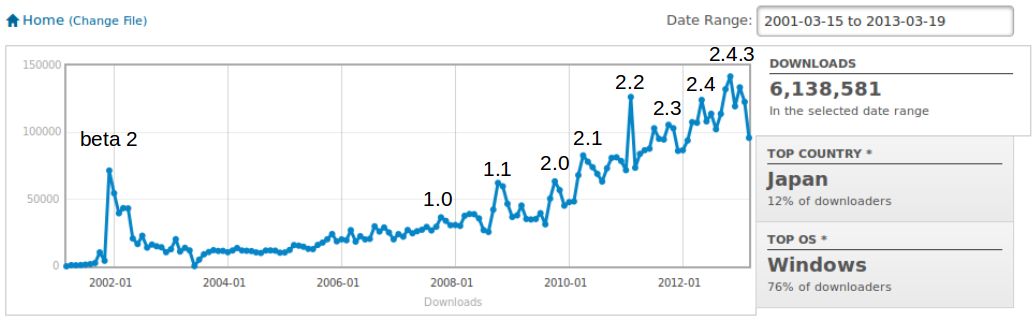 Willow
Garage
Intel
NVIDIA
Используется во всем мире
Применяется в академии и индустрии
Разрабатывается профессионально,при участии сообщества
Информационные ресурсы
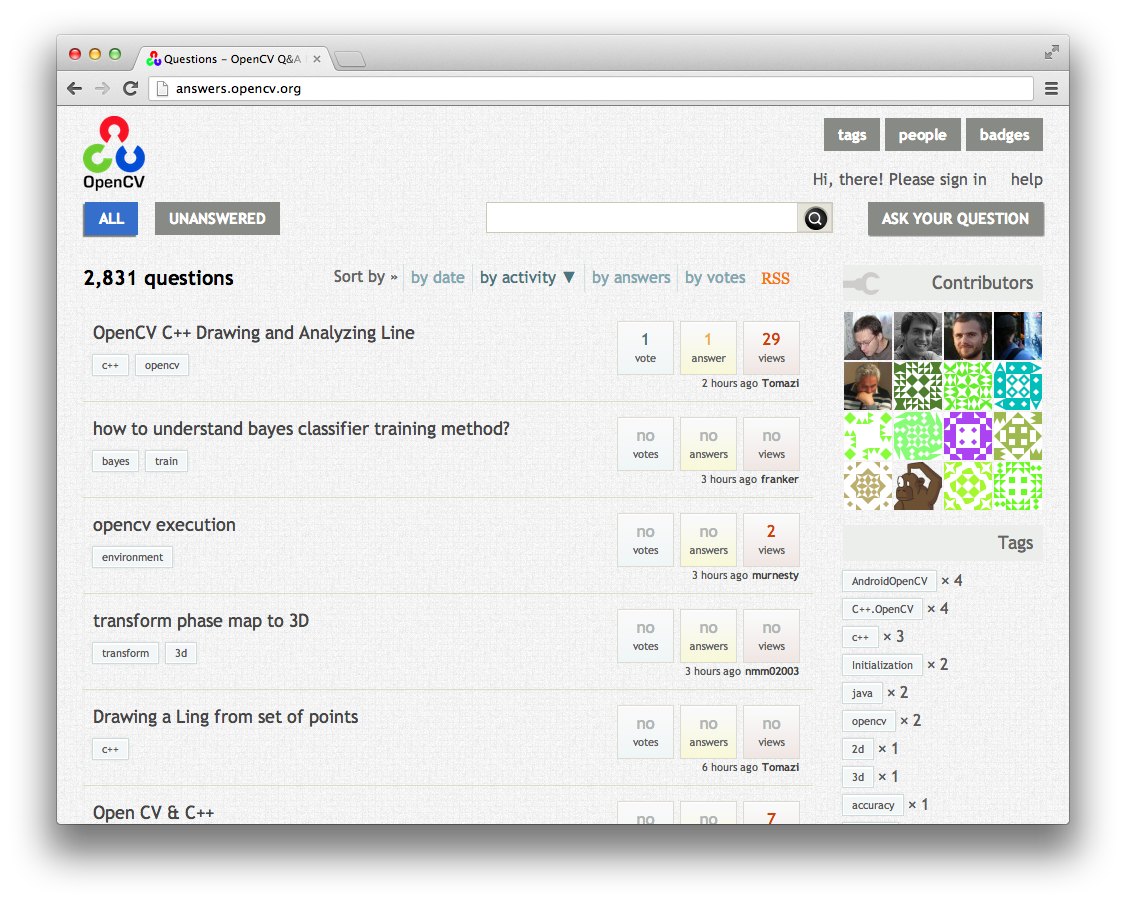 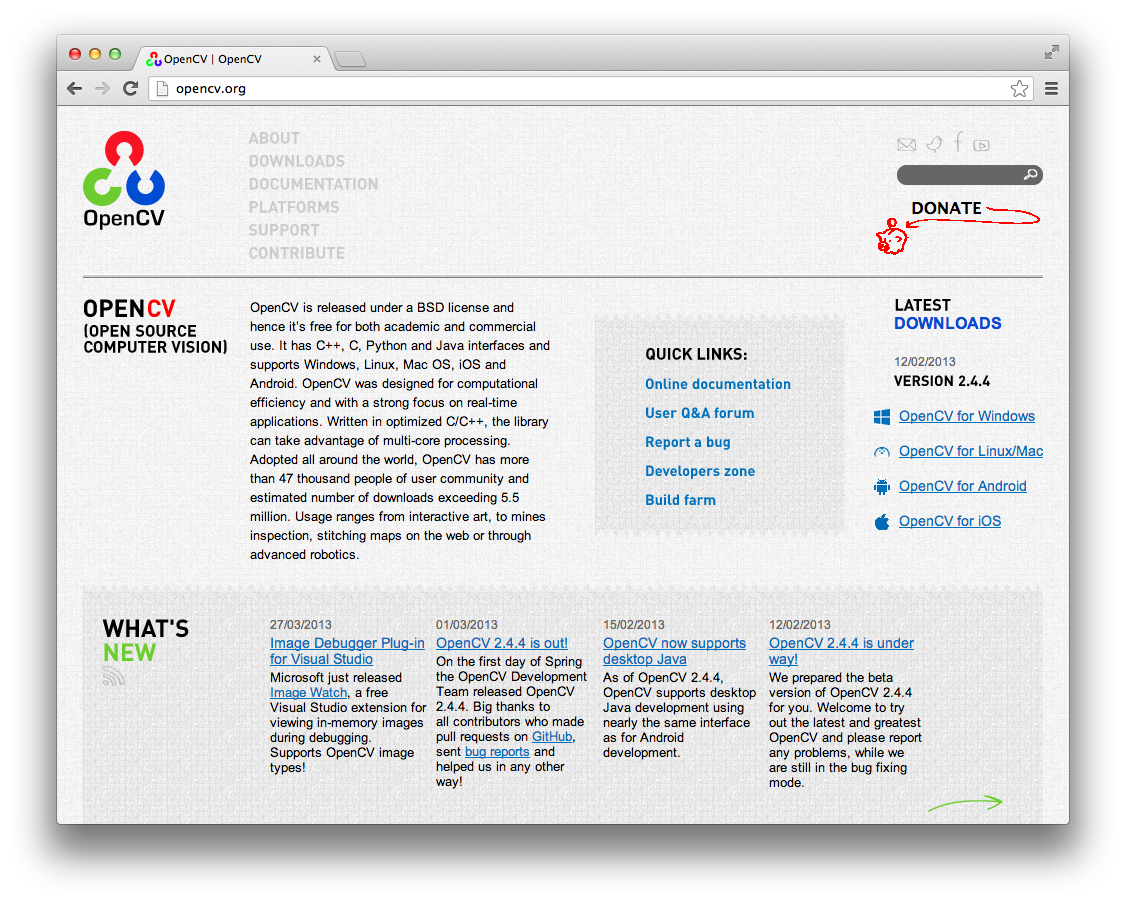 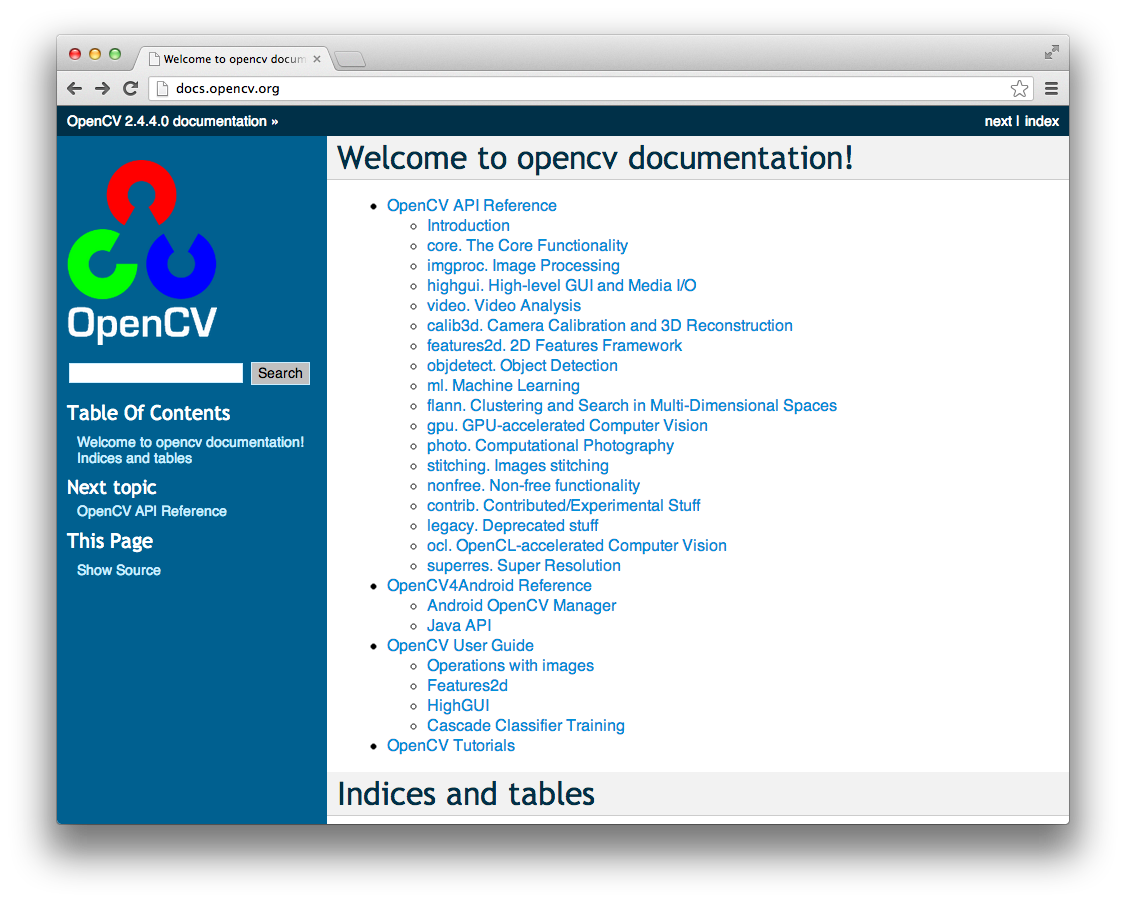 Инфраструктура разработки
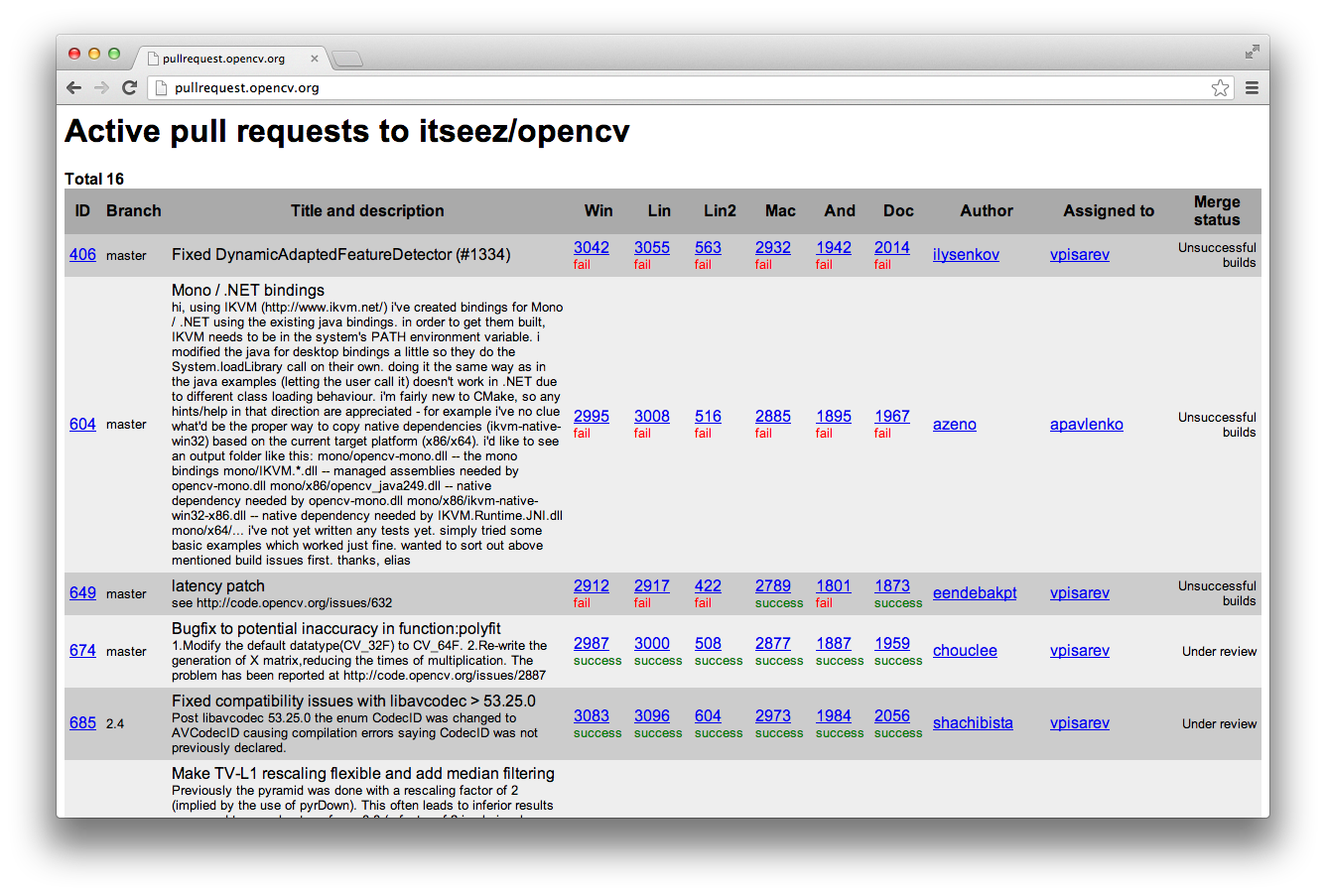 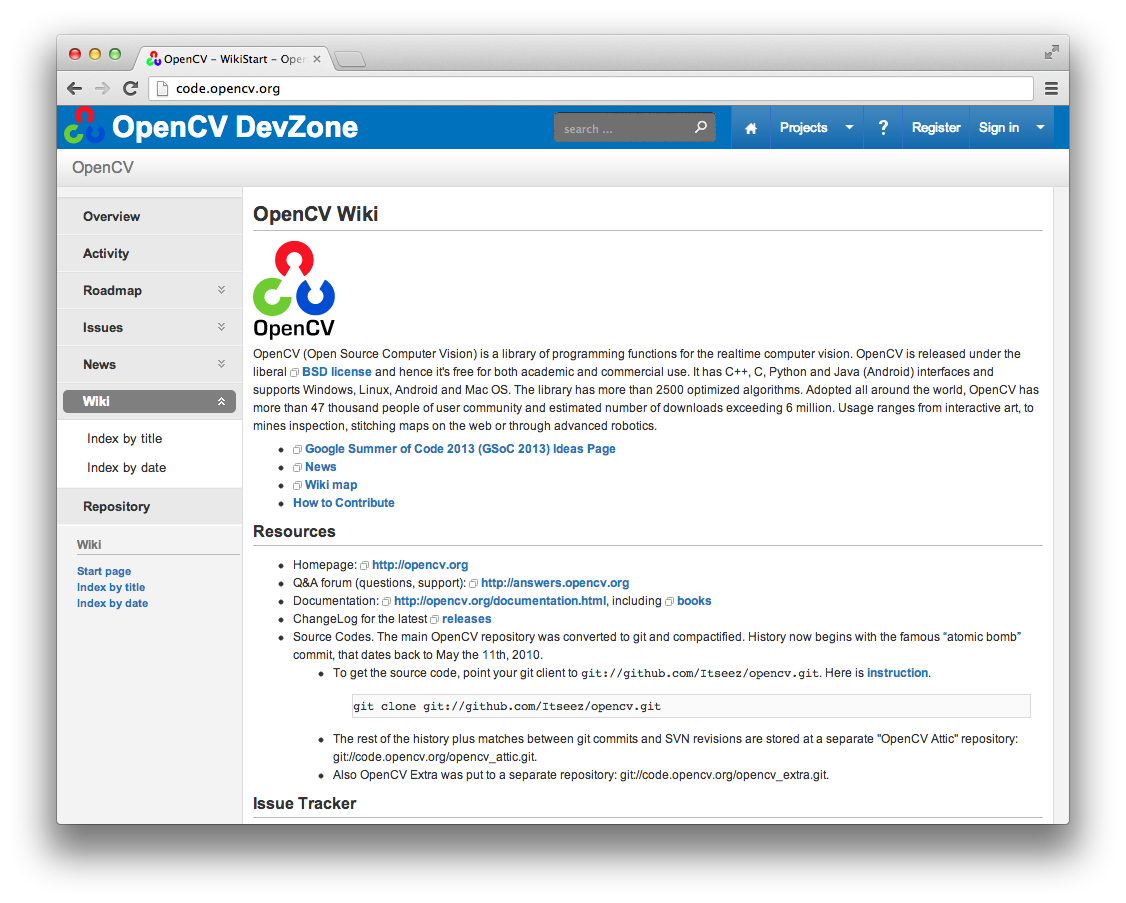 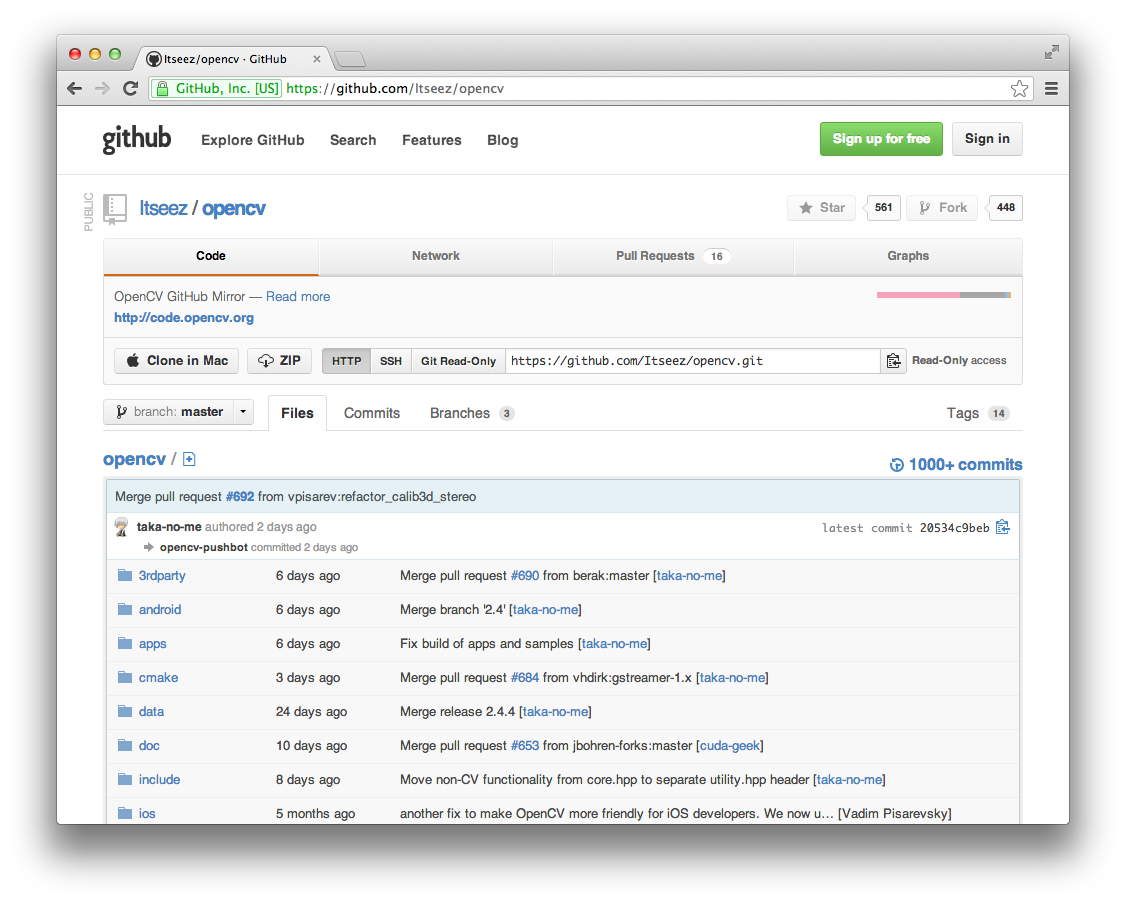 Содержание
Общая информация
Архитектура и возможности
Ключевые концепции
Заключение
Функциональность
Обработка изображений
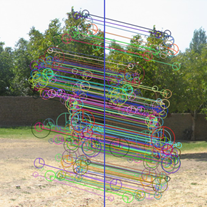 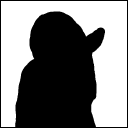 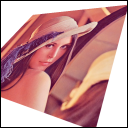 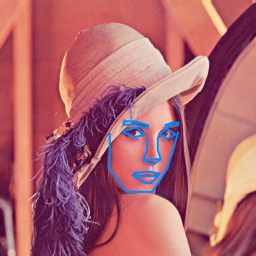 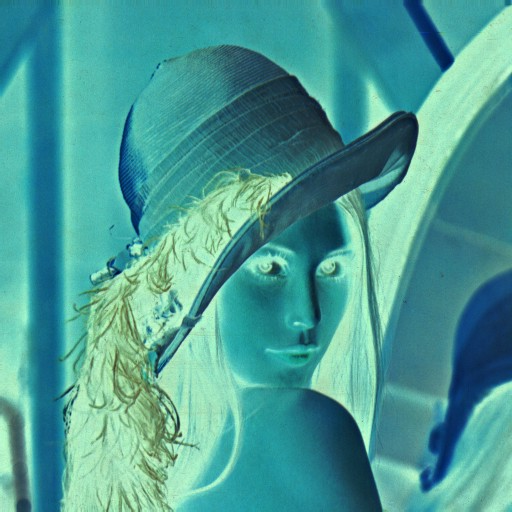 Ребра, контурный анализ
Сопоставление с помощью особых точек
Фильтрация
Трансформации
Сегментация
Видео, Стерео, 3D
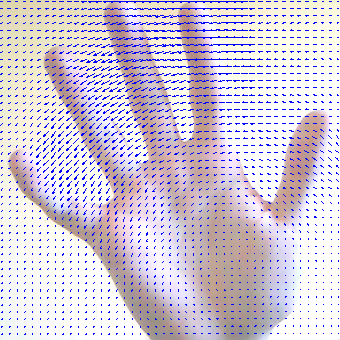 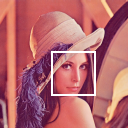 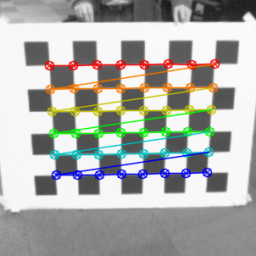 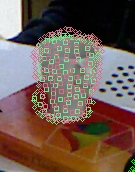 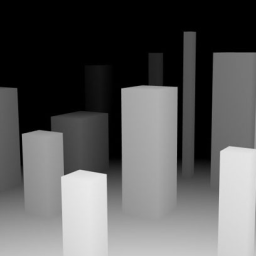 Нахождение объектов
Вычисление положения в пространстве
Калибрация камер
Оптический поток
Построение карты глубины
Модули
Алгоритмические модули
core, imgproc, calib3d, video, ml, objdetect, features2d
photo, stitching, videostab, superres
contrib, legacy, nonfree, flann

GPU модули
gpu, ocl

Инфраструктурные модули
highgui, world
python, java
androidcamera, ts
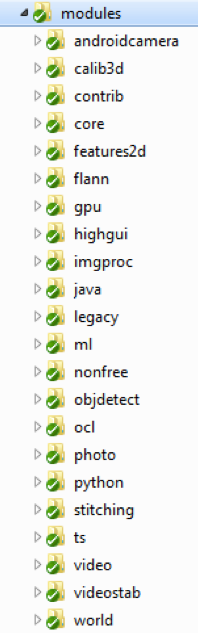 OpenCV в приложениях
OpenCV – базовая, в основном низкоуровневая библиотека.
Предоставляет строительные блоки, кирпичики для приложений.
Типичное CV приложение
imgproc, features2d
highgui
imgproc
imgproc, objdetect
Детектирование объектов, сегментация
Захват изображений
Пред. обработка
Извлечение особенностей
Распознавание, регистрация, вычисление положения в 3D, 3D реконструкция, анализ движения
Принятие решений
ml?
calib3d, contrib, video,stitching, videostab, ml
Пример программы
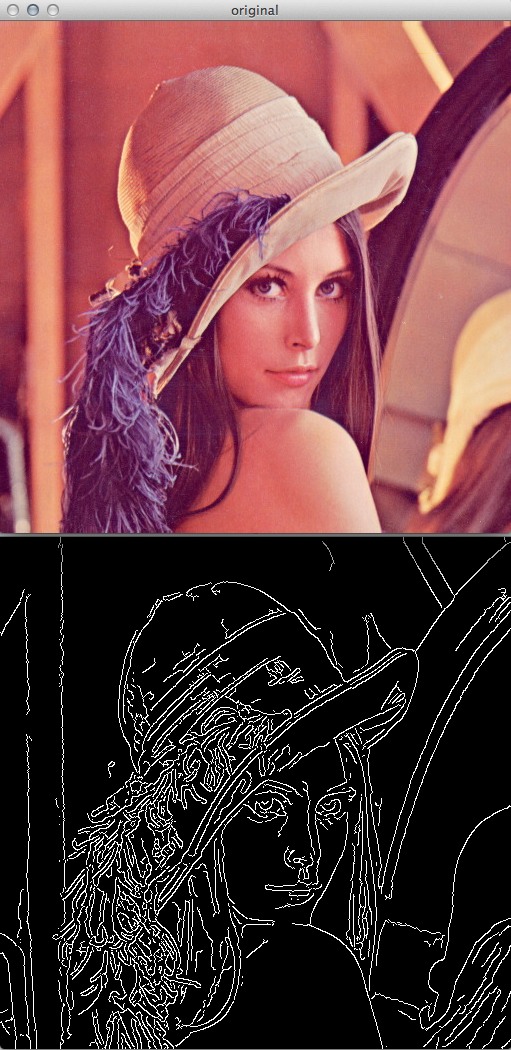 #include "opencv2/opencv.hpp"

using namespace cv;

int main(int argc, char** argv)
{
    Mat img, gray;
    img = imread(argv[1], 1);
    imshow("original", img);
 
    cvtColor(img, gray, COLOR_BGR2GRAY);
    GaussianBlur(gray, gray, Size(7, 7), 1.5);
    Canny(gray, gray, 0, 50);

    imshow("edges", gray);
    waitKey();
    return 0;
}

Как скомпилировать и запустить эту программу?Информация имеется в уроках на сайте с документацией.
Разработка с OpenCV
Нужны компилятор и IDE для C/C++
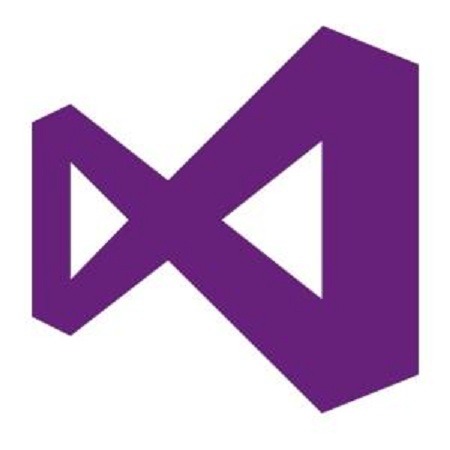 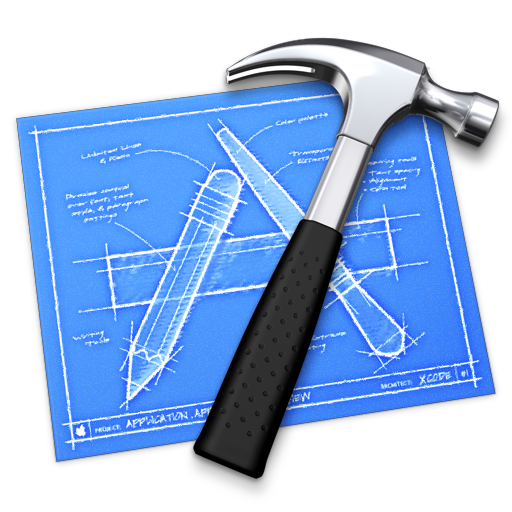 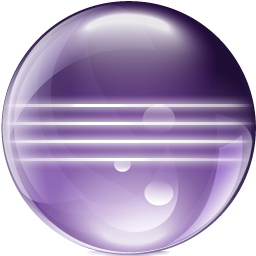 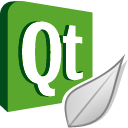 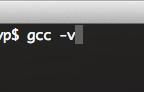 GCC + make (Linux)
QtCreator
Xcode
Eclipse + CDT
Visual Studio
По возможности, не используйте MinGW, Borland C++, Sun Studio и разные экзотические компиляторы.
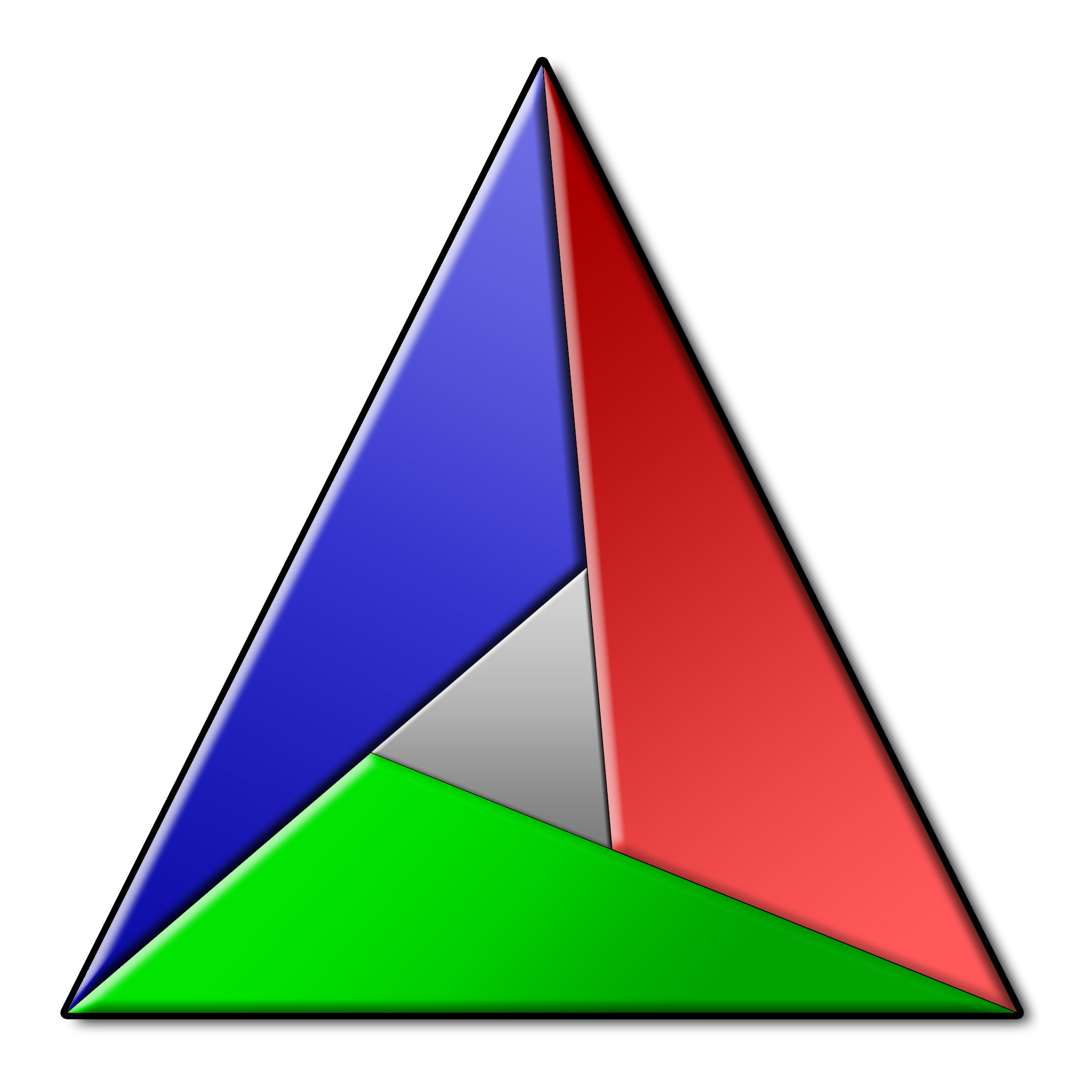 А также CMake (необязателен, но желателен)
OpenCV Environment
Your application
Python
Java
Bindings
C
OpenCV
Library
Dependencies:Eigen, IPP, JPEG, PNG, Jasper, multimedia
cv::parallel_for_
Threading API
Concurrency
GCD
TBB
Windows
Linux
MacOSX
Operating System
iOS
WinRT
Android
GPU
x86, x64
ARM
MIPS
Hardware
AccelerationAPI
CUDA
OpenCL
SSE, AVX
NEON
Плюсы использования OpenCV
Переносимость
Кросс-платформенные приложения
Простота разработки и отладки
Производительность
Автоматическая акселерация
Корректность
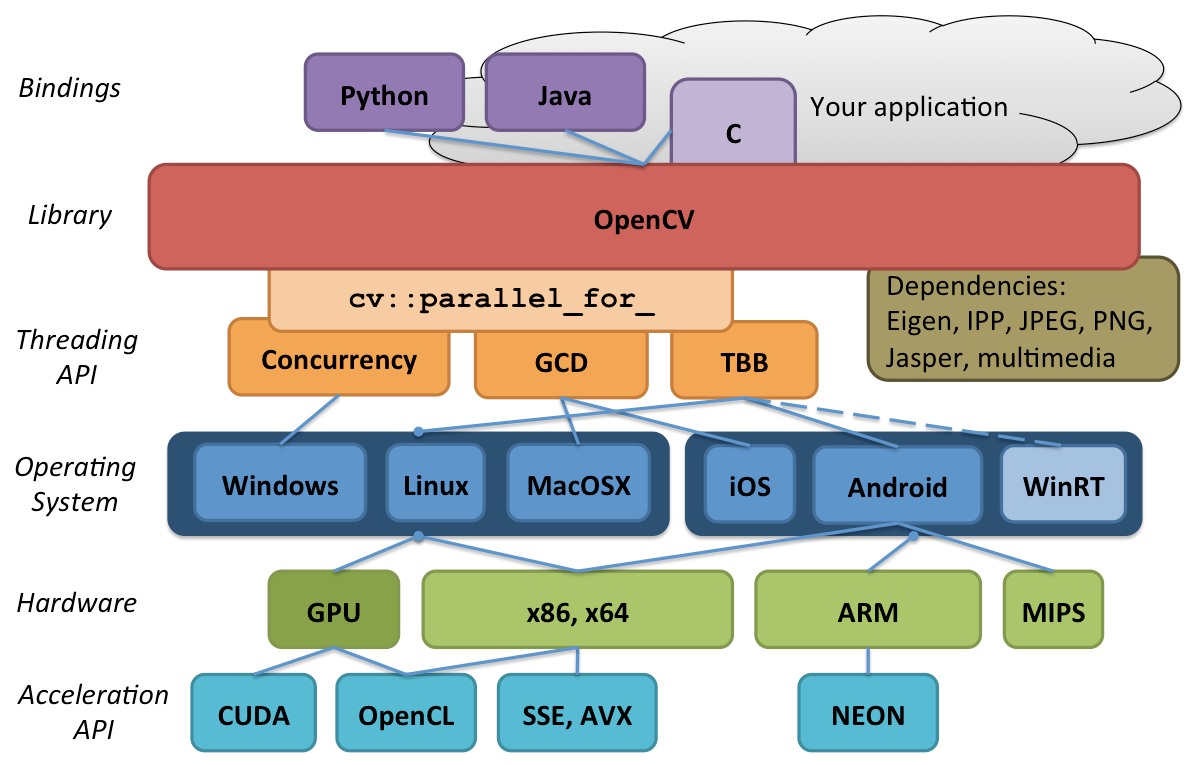 Параллелизация
История: OpenMP, TBB
Native back-ends: GCD, Concurrency
cv::parallel_for_
TBB, Concurrency, GCD, C= (c stripes)
cv::mutex
OpenCV is fully re-enterable.
Содержание
Общая информация
Архитектура и возможности
Ключевые концепции
Заключение
cv::Mat
cv::Mat
 Размеры, step
 Счетчик ссылок
 Указатель на данные
Image data
RGBRGBRGBRGBRGBRGBRGBRGBRGBRGB******
RGBRGBRGBRGBRGBRGBRGBRGBRGBRGB******
RGBRGBRGBRGBRGBRGBRGBRGBRGBRGB******
RGBRGBRGBRGBRGBRGBRGBRGBRGBRGB******
RGBRGBRGBRGBRGBRGBRGBRGBRGBRGB******
RGBRGBRGBRGBRGBRGBRGBRGBRGBRGB******
RGBRGBRGBRGBRGBRGBRGBRGBRGBRGB******
RGBRGBRGBRGBRGBRGBRGBRGBRGBRGB******
RGBRGBRGBRGBRGBRGBRGBRGBRGBRGB******
RGBRGBRGBRGBRGBRGBRGBRGBRGBRGB******
RGBRGBRGBRGBRGBRGBRGBRGBRGBRGB******
cv::Mat
 Размеры, step
 Счетчик ссылок
 Указатель на данные
cv::Mat
 Размеры ROI, step
 Счетчик ссылок
 Указатель на данные
Memory layout
RGBRGBRGBRGB******************RGBRGBRGBRGB**********************…
Работа с матрицами
Mat M(480, 640, CV_8UC1);   // Создаем полутоновую VGA картинку
Rect roi(100, 200, 20, 20); // Определяем ROI
Mat subM = M(roi);          // “выделяем” ROI в отдельную
                            // матрицу без копирования
subM.at<uchar>(0,1) = 255;  // изменяем пиксель в ROI
                            // и в исходном изображении
Mat_<Vec3b>::iterator it = subM.begin<Vec3b>(), 
                      itEnd = subM.end<Vec3b>();
// оцениваем “резкость” в выбранном ROI,
// например для реализации автофокуса
float contrast = 0.f;
for(; it != itEnd; ++it) {
   uchar* ptr = &(*it);
   int dx = ptr[1] – ptr[-1], 
       dy = ptr[subM.step] – ptr[-subM.step];
   contrast += sqrtf((float)(dx*dx + dy*dy));
}
cv::Mat и std::vector
std::vector<Point3f>
XYZXYZXYZXYZXYZXYZXYZXYZXYZXYZXYZXYZXYZXYZ
Массив из N точек
cv::Mat
XYZ
XYZ
XYZ
…
XYZ
cv::Mat
 Размеры, step
 Счетчик ссылок (отсутствует)
 Указатель на данные
Nx1, 3-канальное изображение
Ключевые концепции
cv::Mat – базовый тип
 cv::Algorithm – основа для высокоуровневых алгоритмов
 InputArray и OutputArray(Mat, std::vector<>, Matx<>, Vec<> or Scalar)



Подробная информация на сайте с документацией.
Содержание
Общая информация
Архитектура и возможности
Ключевые концепции
Заключение
Будущее библиотеки
Микромодули (+ пользовательские модули)
Hardware Abstraction Layer (модуль HAL)
Повсеместное использование cv::Algorithm
Новые платформы
WinRT, QNX (BlackBerry)
Новые языки
MATLAB
C# (official support)
Ссылки
OpenCV
opencv.org
OpenCV Tutorials
“Краткая история проекта OpenCV” (ссылка)
Books
Лучшая современная книга по компьютерному зрению (на английском) : http://szeliski.org/Book/ 
“Официальная” книга про OpenCV:http://www.amazon.com/Learning-OpenCV-Computer-Vision-Library/dp/0596516134Доступна на Озоне, описывает OpenCV 1.x.Завершается работа над вторым изданием.
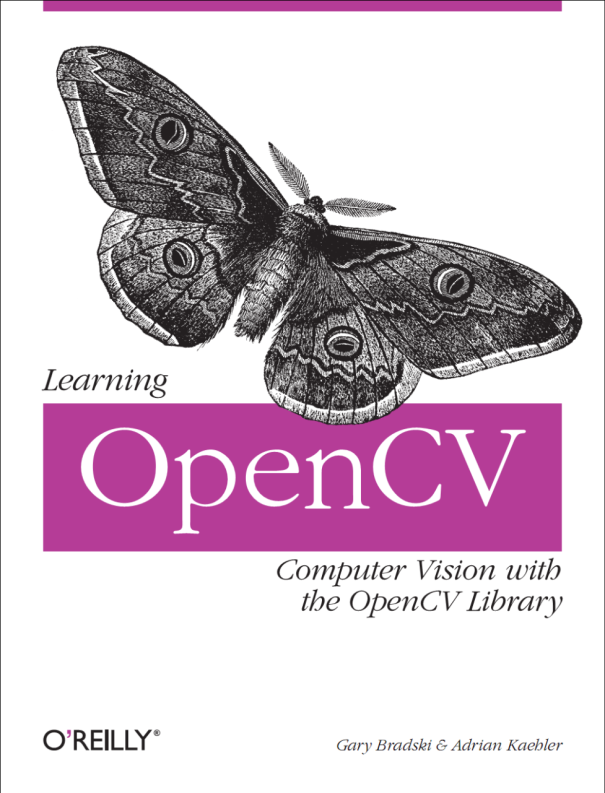 Спасибо за внимание!
Завтра состоится практическое занятие
kirill.kornyakov@itseez.com
Вопросы?